模擬Squall Line之解析度與微物理參數化的敏感度實驗
講員 周俊宇
指導教授 楊明仁老師
Bryan, G. H. and H. Morrison, 2011: Sensitivity of a simulated squall line to horizontal resolution and parameterization of microphysics, Mon. Wea. Rev. accepted.  (check for early online release)
大綱
關鍵字

前言及前人研究 
               
模式設置及研究方法

模擬結果討論

結論
關鍵字
關鍵字
One-moment  & Two-moment scheme (1M&2M)

早期one-moment scheme，是僅針對水相粒子的質量混合比做預報，而對於粒子濃度則由給定粒徑譜進行診斷分析，但是由於降水型態的不同，粒徑譜也會有所改變，進而導致降水場的模擬誤差。

而為了改善這種情況，發展出two-moment scheme，把粒子濃度加入預報，增加降水粒子粒徑譜隨時間變化的自由度，使雲微物理過程更加合理。
前言及前人研究
中尺度對流系統是熱帶及中緯度地區重要的天氣事件，產生的降水，也占了地球上降水的一大部分。

而因此發展出的CSRMs，因為能解析中尺度及較大對流尺度的動力過程，再加上電腦處理速度的進步，對於中尺度對流系統有更好的掌握。

不過儘管CSRMs能解析中尺度對流系統的動力，但依然存在其限制以及不確定性；特別是發生於次網格尺度的物理過程。
前言及前人研究
而這些物理過程包括了雲和降水的微物理，雲與輻射的交互作用，以及小尺度亂流等，這些過程如何影響中尺度對流系統的動力，都是重要的研究課題。

因此影響CSRMs模擬不確定性的一個重要部分，就是在於次網格尺度微物理過程的參數化。

早期部分模擬僅針對液態水相粒子做處理，但後來的研究指出，冰相粒子的微物理過程也有很大的影響。(e.g., Lord et al. 1984; Fovell and Ogura 1988; Liu et al. 1997; Gilmore et al. 2004a).
前言及前人研究
冰相的微物理過程對於對流系統而言，除了結凍及融化對潛熱的影響外，相對於雨水不同的落速及選用不同類型的冰相粒子，都是微物理方法不確定性的原因。

使用三種類型的冰相粒子模擬(cloud ice, snow, hail)，比起使用兩種冰相粒子(cloud ice, snow)，能更好的表現squall line的降水。(Fovell and Ogura 1988)

而分別使用graupel 或 hail模擬tropical squall line ，也能在敏感性測試的結果看出兩者的差異。(McCumber et al. 1991)
前言及前人研究
而在微物理的過程，選用one-moment scheme或two-moment scheme，對於模擬的結果也有不同的差異。

模擬squall line時，使用two-moment scheme所模擬的冷池強度及雷達回波的垂直分布都更接近於真實結果。 (Morrison et al. 2009)

綜合以上的分析，本次研究對於VORTEX2期間所完整觀測到的squall line進行模擬；並且著重於不同設置下系統結構及強度的敏感性進行分析。
模式設置及研究方法
A. 模式設置

使用三維非靜力數值模式CM1(Bryan et al.)，網格大小為576 km ×144 km × 25 km，垂直分層共100層，水平網格間距分為4km、1km、0.25km三種。

積分步長為3秒，共積分9小時，輻射傳輸，地表熱通量和科氏加速，三種解析度的設置皆相同；squall line的初始冷池條件，參考(Weisman et al. 1997)的設置。
模式設置及研究方法
模式設置及研究方法
模式設置及研究方法
C. 個案敘述

本次研究是選用2009年5月15日， VORTEX2期間內觀測到的一Squall line進行模擬，並使用2138 UTC的探空資料作為初始條件。

因為此個案還有額外八個rawinsonde資料可以提供更多背景資料，有助於比較各種敏感性實驗。
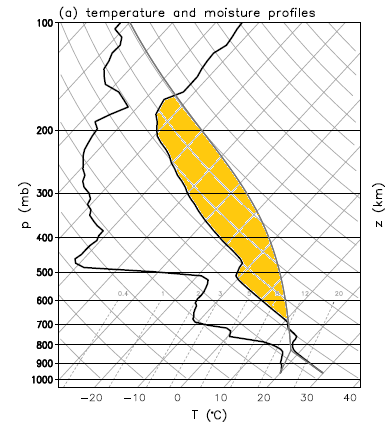 模擬結果討論
VORTEX2分析的比較
水平網格間距敏感度實驗
微物理方法敏感度實驗
RH較低的區域，2M模擬的結果比較接近觀測分析。但所有模擬的低層濕度都偏高。
VORTEX2分析的比較
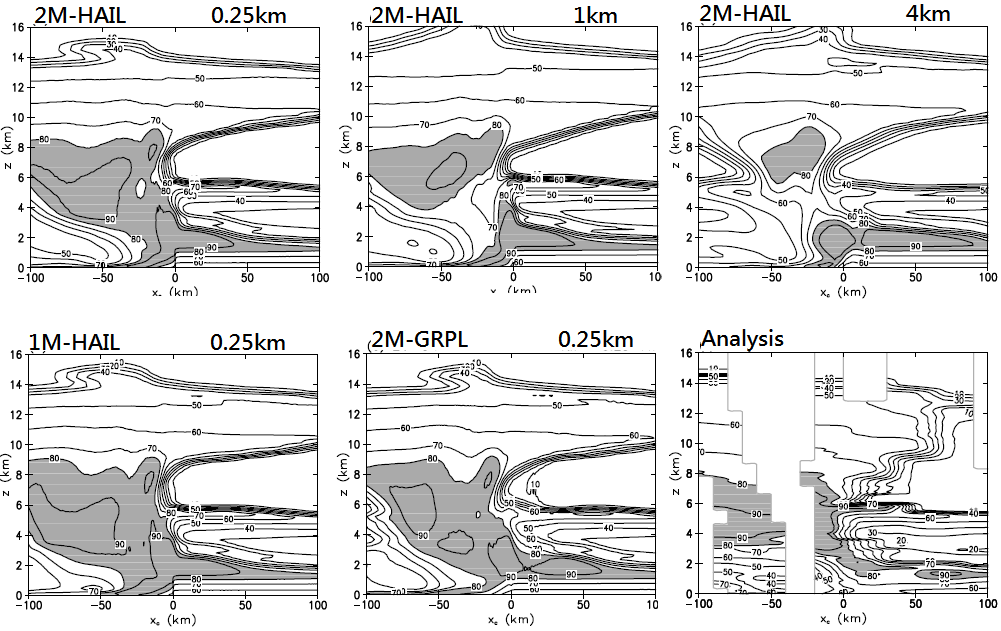 首先將模擬結果與VORTEX2的觀測分析資料做比較。
HAIL跟GRPL的比較，
顯示HAIL的冷池發展較為快速，主要是由於Hail的落速設定上較快。
VORTEX2分析的比較
模擬結果對於中尺度的結構掌握相當不錯，因此可以用來分析微物理方法的敏感性。

而2M-HAIL微物理方法的模擬結果最接近觀測分析。
VORTEX2分析的比較
在層狀區域的部分，所有模擬的結果都低估了冷池的深度。
模擬冷池深度與冷池強度的比較：

綜合來看，模擬結果對於中尺度的結構掌握相當不錯，因此可以合理分析微物理方法的敏感性。

而2M-HAIL微物理方法的模擬結果最接近觀測分析。
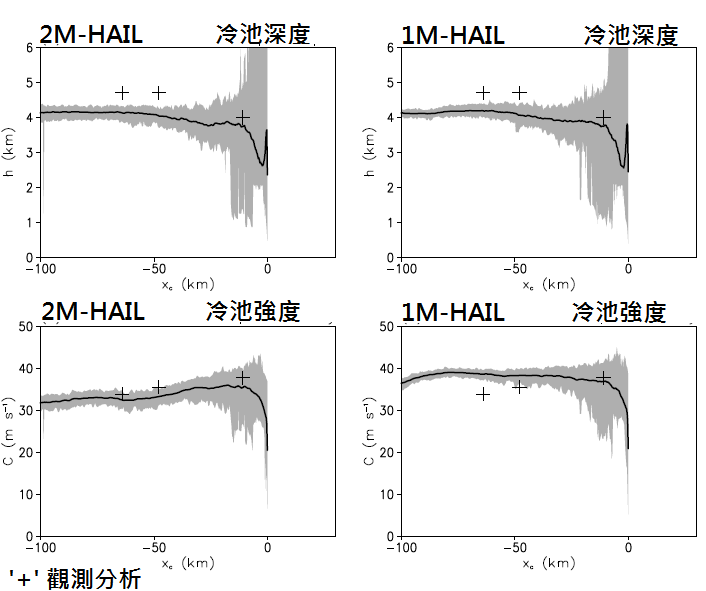 冷池強度的模擬結果，2M在層狀區域模擬的強度較低，也較接近於觀測結果。
水平網格間距敏感度實驗
Ec隨著解析度增加而分布更廣的情形，主要是因為提高解析度後，能解析出較多小體積的雲，增加雲水可蒸發的表面積。
討論三種解析度，比較對流胞的模擬結果。(2M-HAIL)
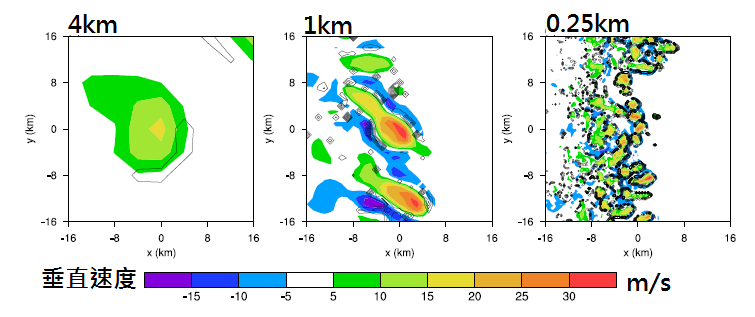 Ec ( cloudwater
 evaporation rate )主要發生於雲的邊緣區域與下沉氣流區。
水平網格間距敏感度實驗
也顯示Ec隨著解析度增加而分布更廣的情形，主要是因為提高解析度後，能解析出較多小體積的雲，增加雲水可蒸發的表面積。
分別就三種解析度x-z及y-z剖面的模擬結果進行分析。
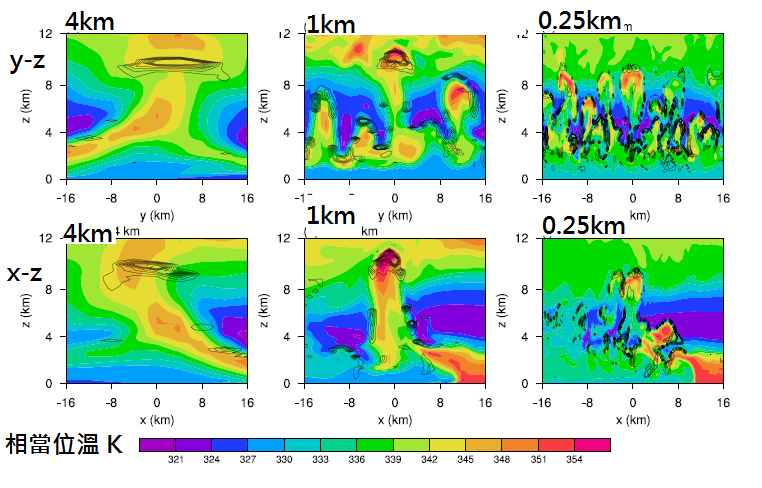 水平網格間距敏感度實驗
接下來再對兩部分做更進一步的討論：

A. 降水分析
首先比較整個domain的總降雨率。
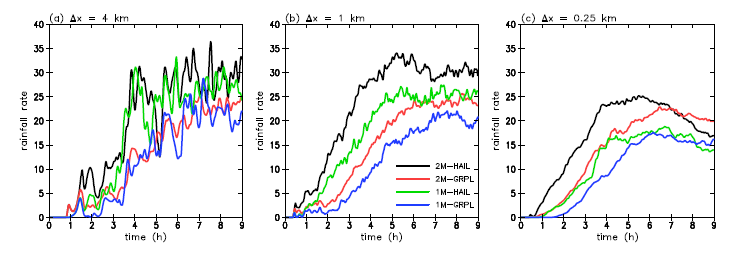 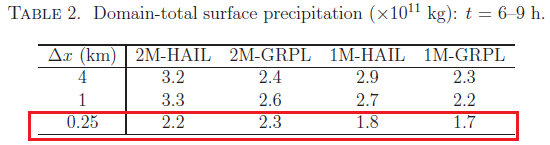 水平網格間距敏感度實驗
造成地面降水不同的原因，可以用凝結跟蒸發的收支比較來解釋。
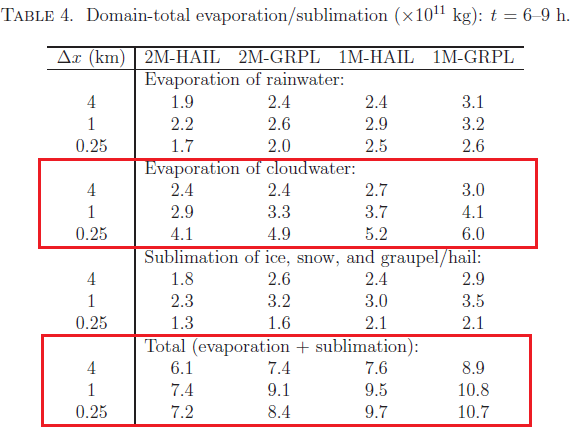 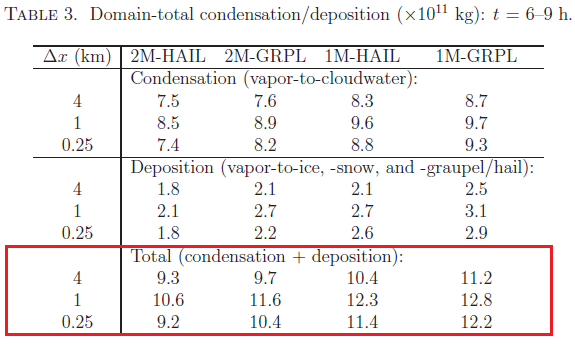 水平網格間距敏感度實驗
另外雖然4km與1km的總降水率相似，但是實際上是1km的總凝結跟總蒸發都較大，消長之後所產生的類似結果。

儘管總凝結都類似(差異<10%)，但在本研究中三種解析度的降水效率都不同，因此最終的降雨率也不同。

B. 系統強度
計算模擬結果中的各項指標，來比較個別實驗結果的squall line系統強度。
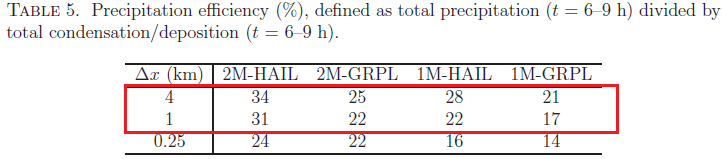 水平網格間距敏感度實驗
水平網格間距敏感度實驗
為了進一步分析系統結構，在模擬中加入液態tracer，此tracer特性與水相同，但不會沉降，初始設定在1.5km以下(邊界層區域)混合比為1，其餘則為0。

這結果與觀測研究一致(Blyth et al. 1988)，亂流渦流會讓邊界層空氣與中層空氣充分混合，這現象只在最高水平解析的實驗中被模擬出來。
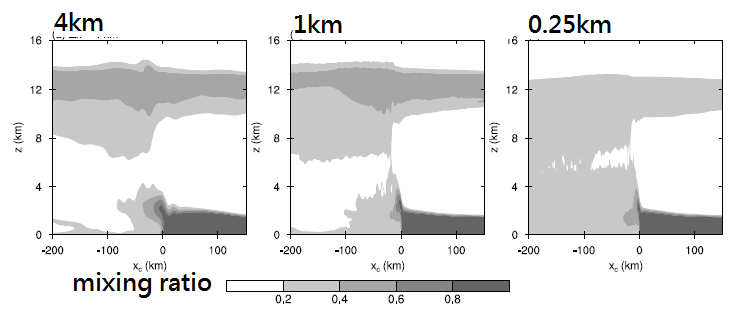 Er (rainwater evaporation rate)在對流區域較高，而在層狀區域較低的特徵，2M的模擬有掌握到。
微物理方法敏感度實驗
2M有成功模擬出層狀區域，1M則未模擬出。
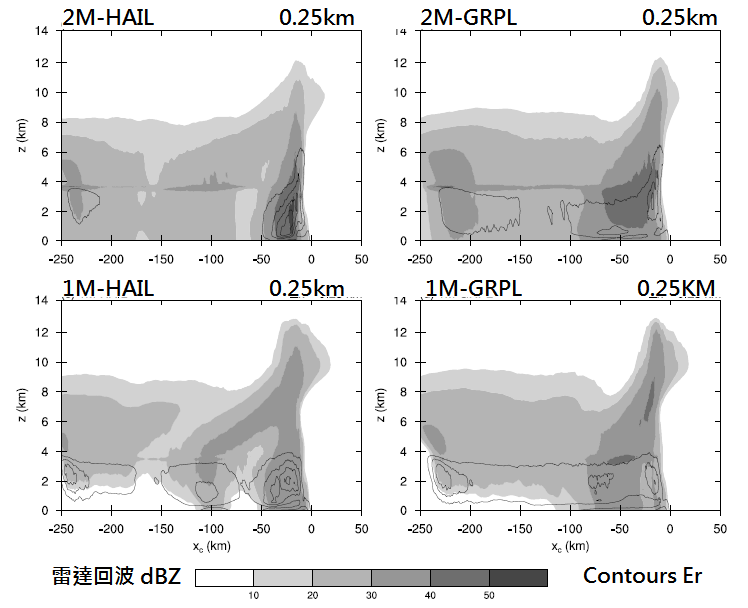 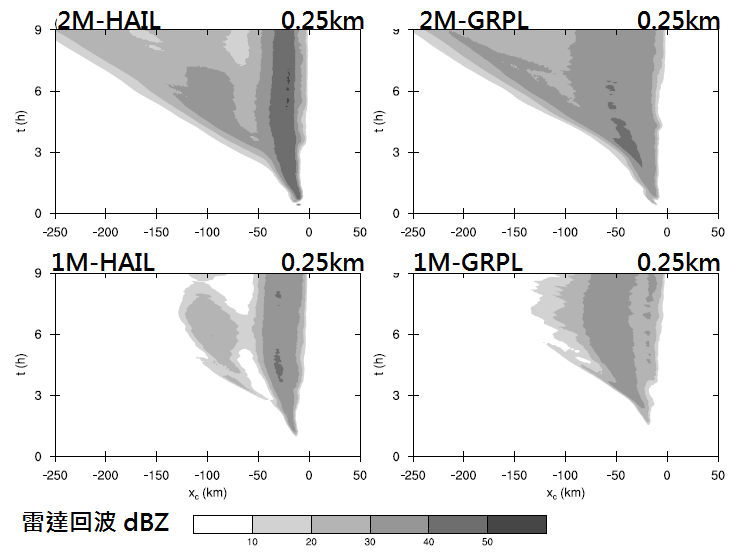 微物理方法敏感度實驗
B. Hail or Graupel的選擇
在不少先前的研究中，冰相粒子的選擇不同，對於模擬結果也有差異。(e.g., Lord et al.1984; Fovell and Ogura 1988; Liu et al. 1997; Gilmore et al. 2004)

因為模式設定中，HAIL跟GRPL的差異只在密度和落速上，因此分別測試此兩項參數的敏感性。
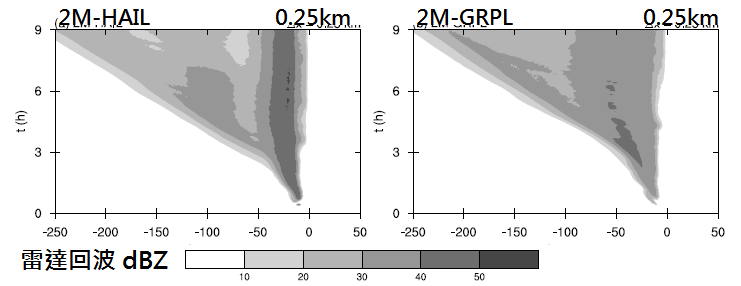 模擬結果顯示，GRPL模擬的對流區域比HAIL的區域來的大，但是與層狀區域間的過渡區域，HAIL有成功的掌握到。
敏感性測試結果上來看，改變落速的影響較改變密度來的大。
微物理方法敏感度實驗
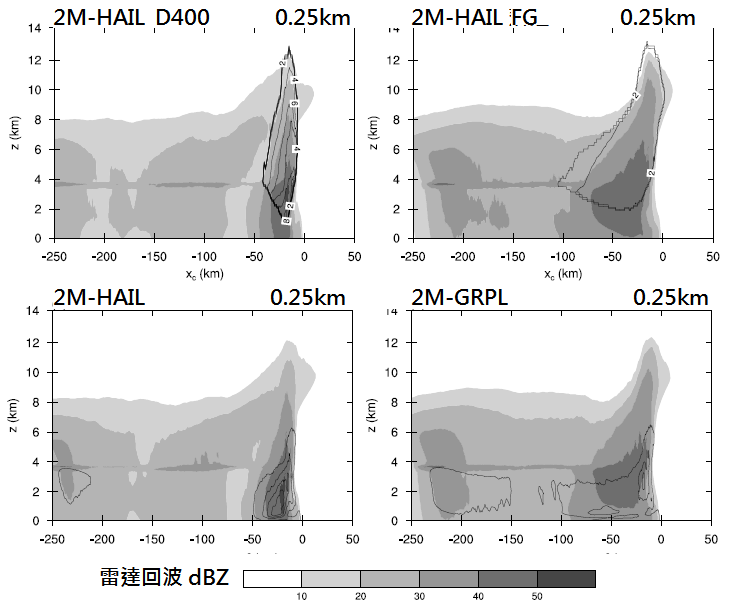 本次模擬整體上來看是HAIL較接近於觀測結果，但隨著地區以及天氣系統等條件的不同，適用的結果也會有所差異。
微物理方法敏感度實驗
C.  解析度對微物理方法的影響
在先前的討論中，比較了1M與2M、HAIL與GRPL的差異，這部分是改變解析度對於系統發展的模擬。

因此在整體的結果上來看，1km和0.25km比較能適用微物理方法的敏感度測試，而4km則不適合。
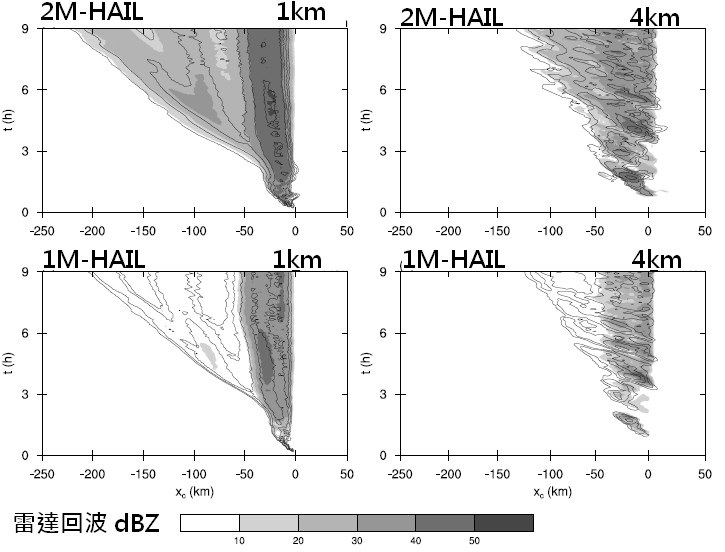 結論
本次模擬在VORTEX2期間內觀測到的一Squall line，並且進行了多項敏感度的測試實驗。

解析度的測試上，結果顯示提高解析度能對整個系統的模擬有不錯的改進，水平網格間距4km的結果就明顯與觀測分析的資料有所差異。

使用2M的模擬結果，比起使用1M更接近於觀測分析；另外使用2M對於模擬結果的提升，在高水平解析度的條件下比較明顯。
結論
THE END